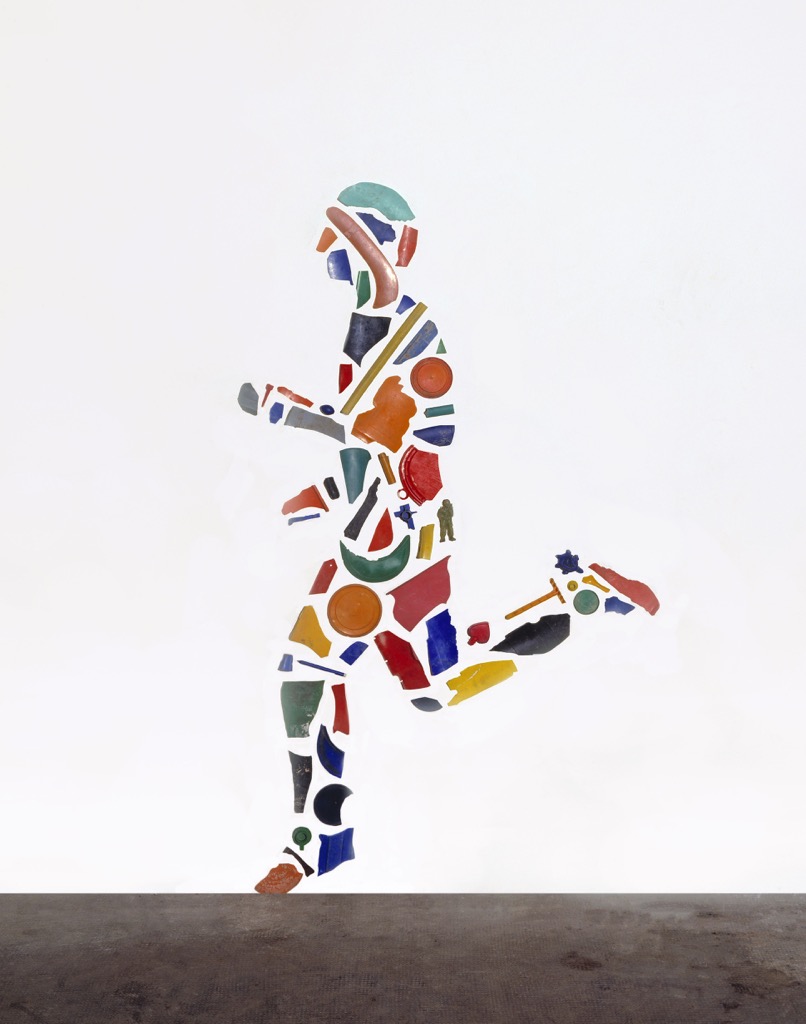 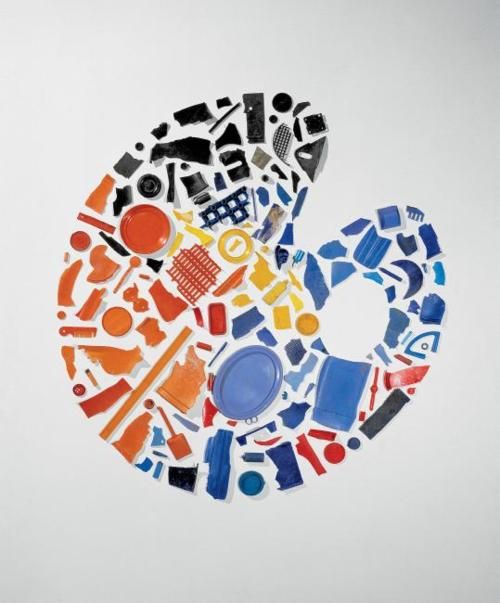 Tony Cragg
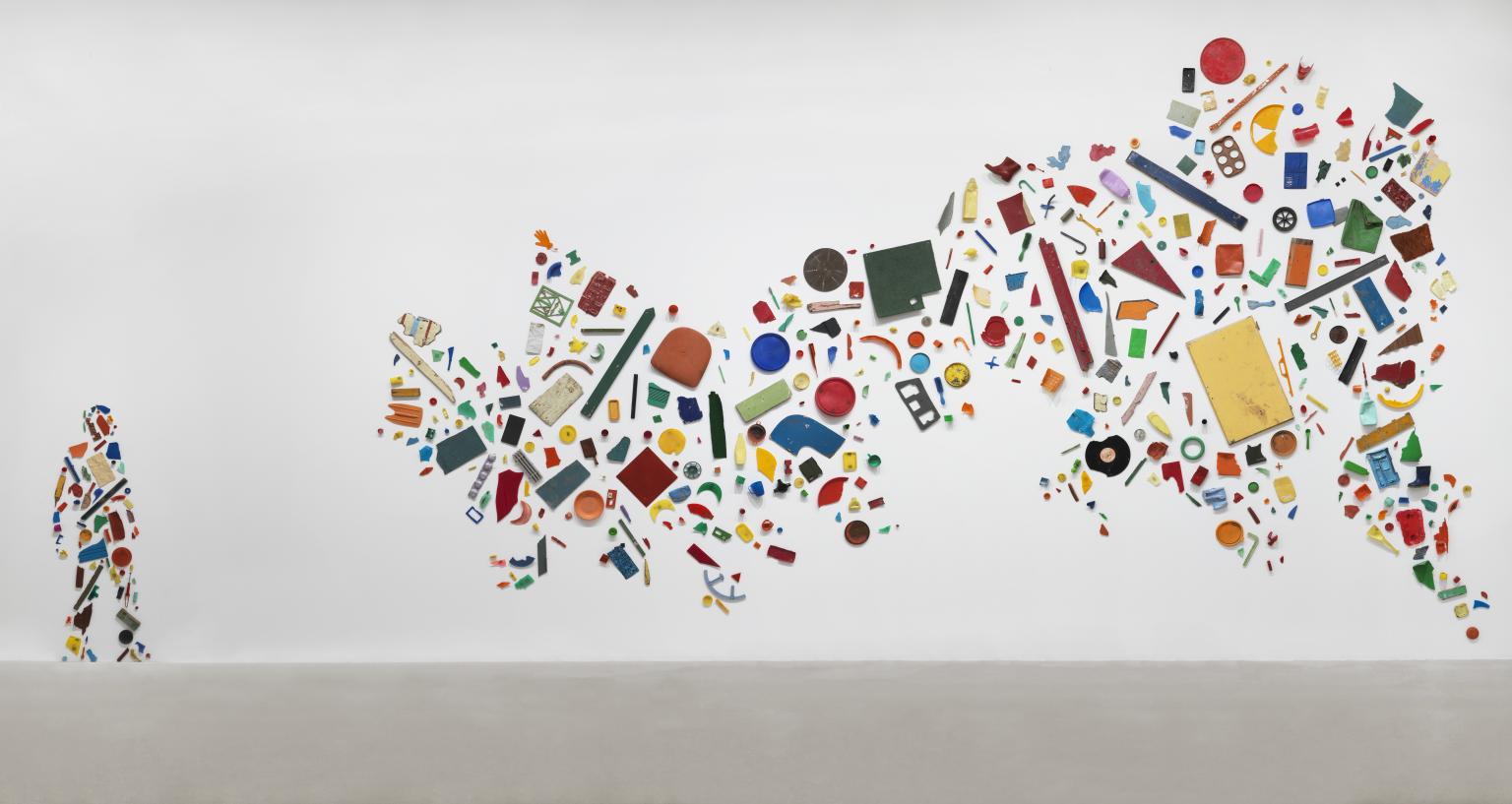 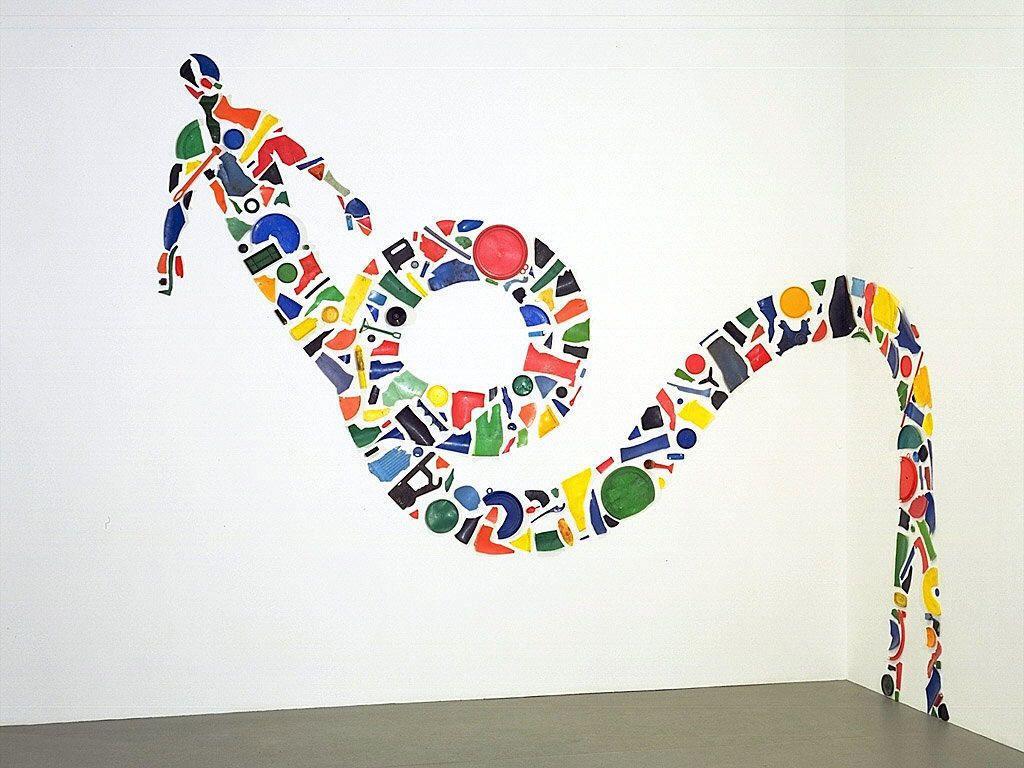 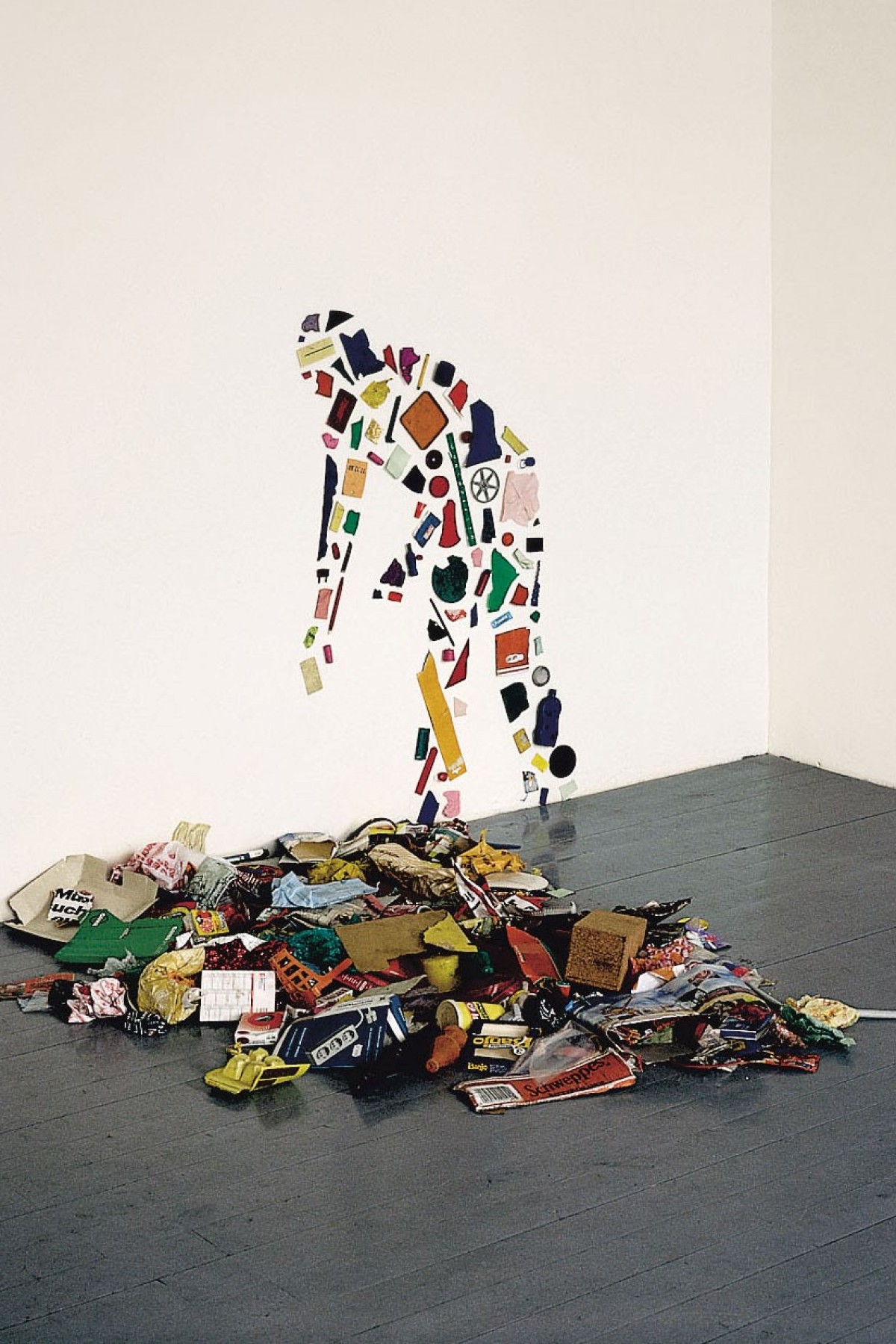 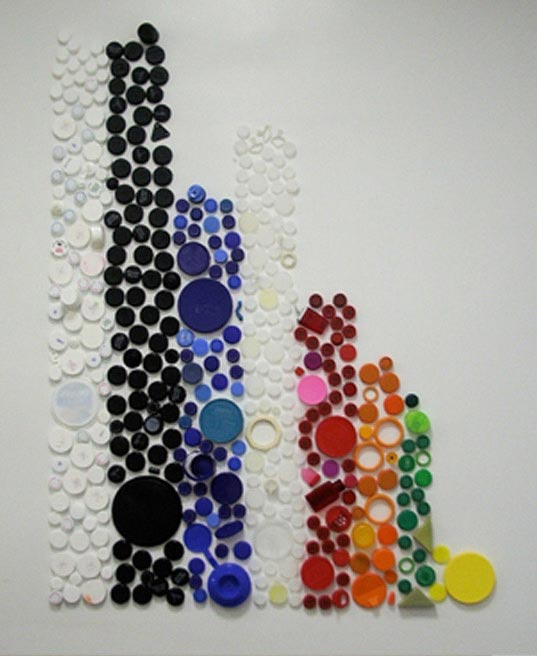 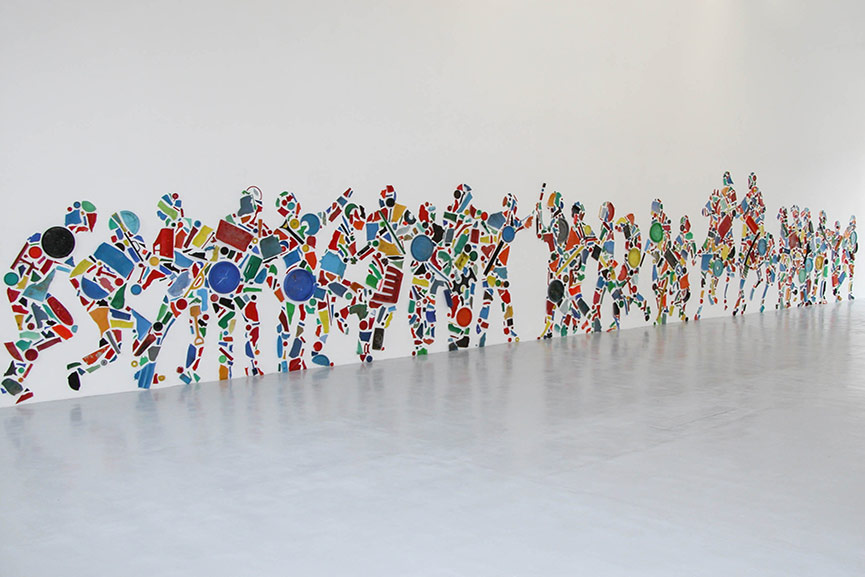 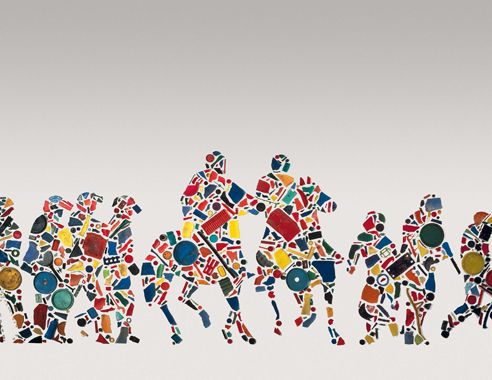 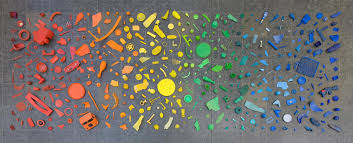 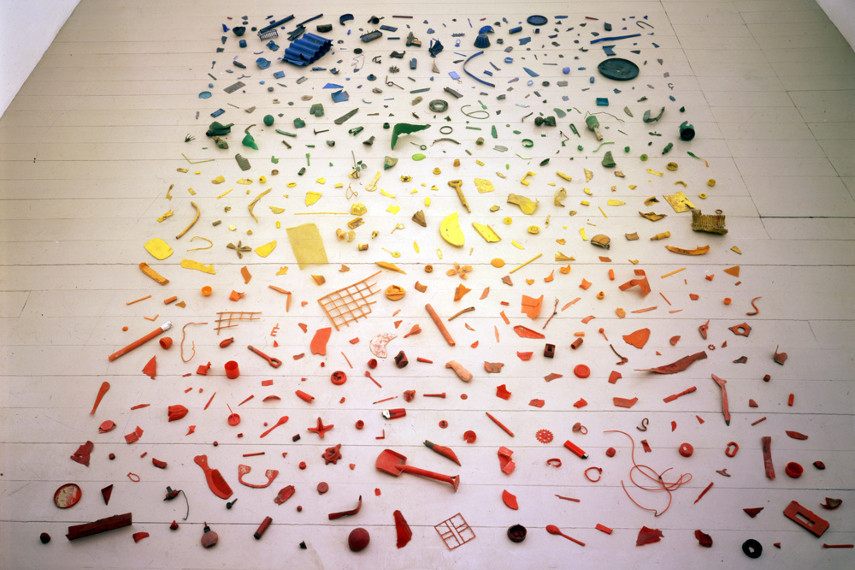 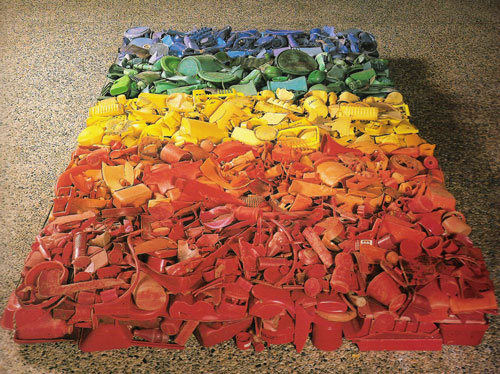 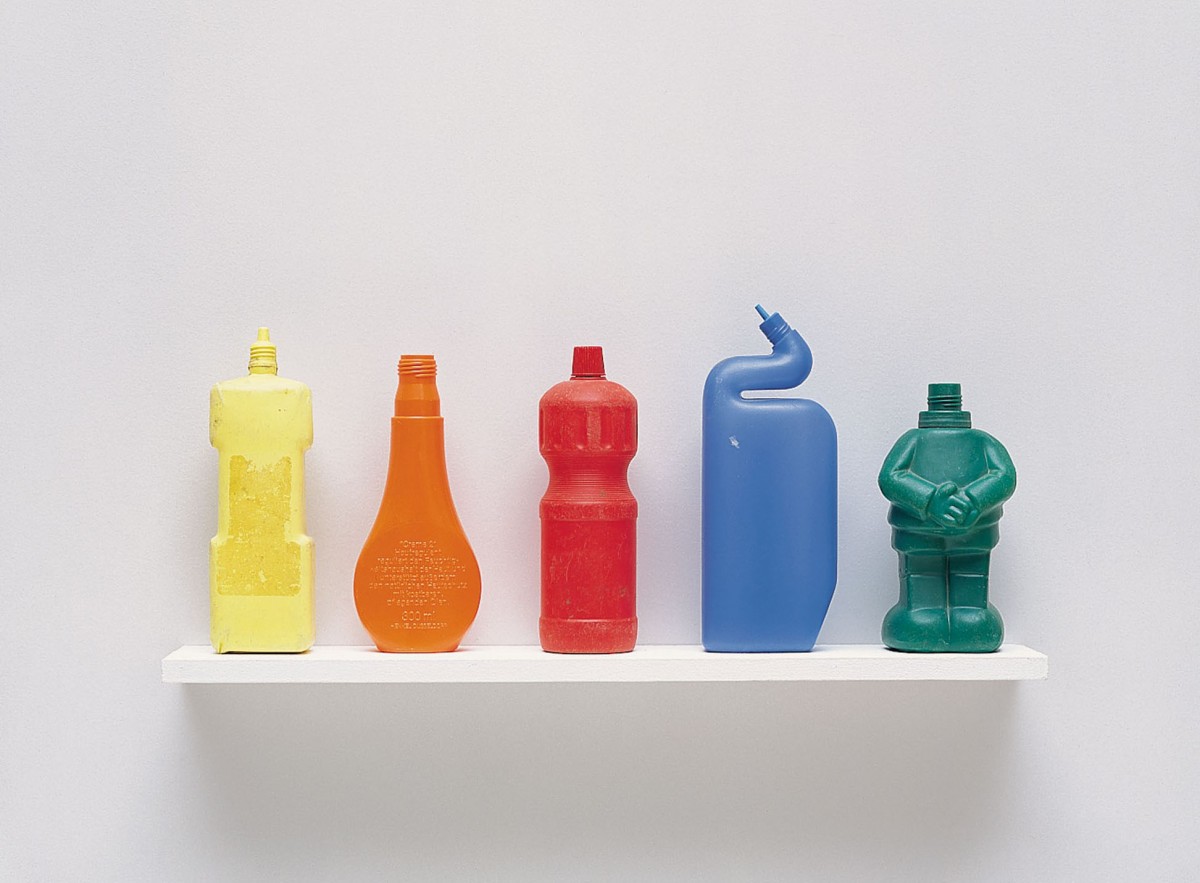 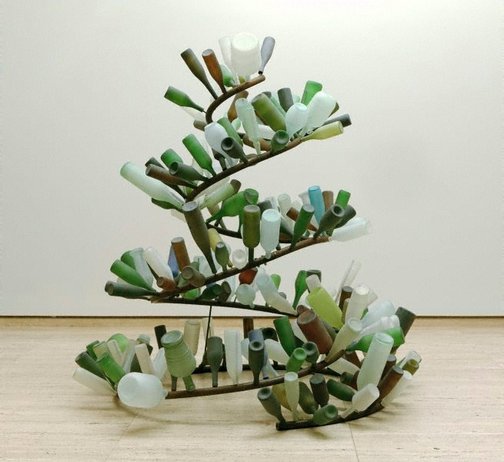 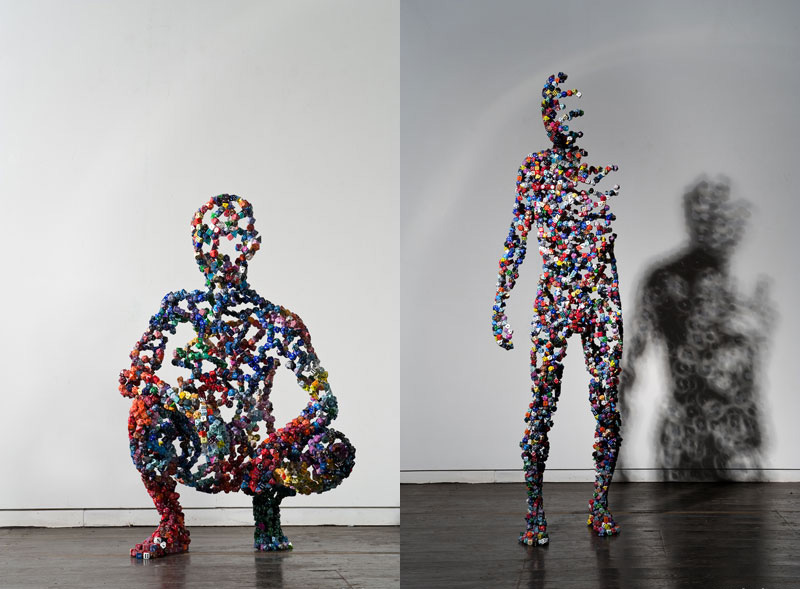 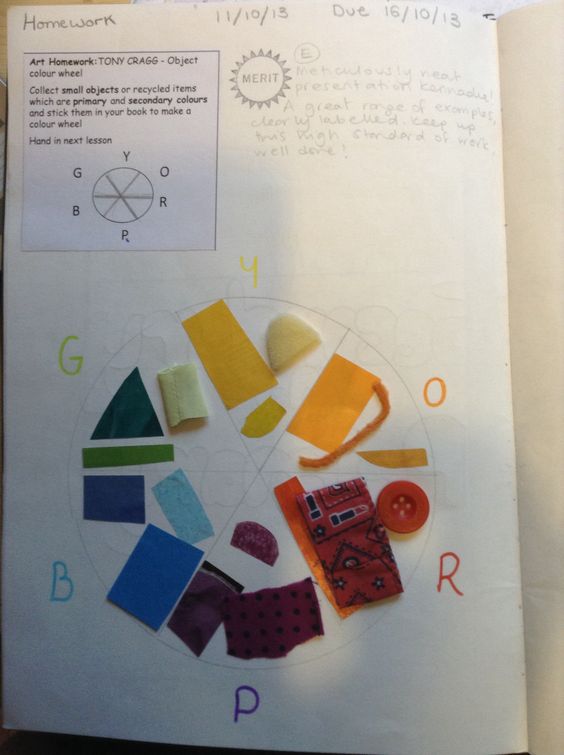 ACTIVITAT 2: Busca petits objectes reciclats  i pintal’s amb els 12 colors dels cercle cromàtic conformant la teva obra d’art!
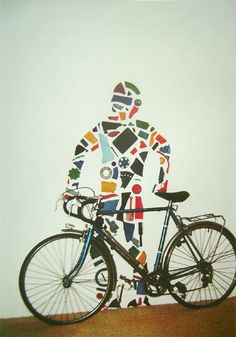